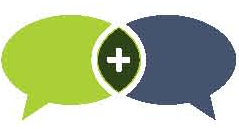 Oakland University Diverse Learning Environments Survey 2015-16 Results
Full-time Respondents

Oakland University
N=454

Public Universities
N=11,603
Higher Education Research Institute, University of California at Los Angeles
Table of Contents
Demographics
Sex/Class Year
Race/Ethnicity
Full/Part-time

Campus Climate
Sense of Belonging
Academic Validation
General Interpersonal Validation
Institutional Commitment to Diversity
Positive Cross-Racial Interaction
Negative Cross-Racial Interaction
Discrimination and Bias
Harassment 
Conversations Across Difference
Institutional Practices
Curriculum of Inclusion
Co-Curricular Diversity Activities
Navigational Action

Student Learning Outcomes
Habits of Mind
Integration of Learning
Academic Self-Concept
Pluralistic Orientation
Civic Engagement
2015-16 Diverse Learning Environments Survey
2
EMBRACING DIVERISTY PROMOTES  
  STUDENT SUCCESS
The First Year is Important…
Results from the Diverse Learning Environments Survey (DLE) can be used to assess the impact of the environments that help shape learning, providing important information on the intersection of:

Campus Climate 
Institutional Practices
Student Learning Outcomes
3
2015-16 Diverse Learning Environments Survey
A Note about CIRP Factors
CIRP uses Factors throughout this PowerPoint to help summarize important information about your students from the DLE.  
	
	Factors use confirmatory factor analysis to aggregate the results from CIRP questions that tap into key aspects of the college experience. They focus on student traits and institutional practices contributing to students’ academic and social development.
4
2015-16 Diverse Learning Environments Survey
[Speaker Notes: Factors are reported for all full-time students, denoted as “All FT,” and are also broken out by “Men” and “Women.” Bar graphs depicting mean scores are shown for your institution and comparison group. 


Following the factors, individual survey items relevant to each of the categories are presented.]
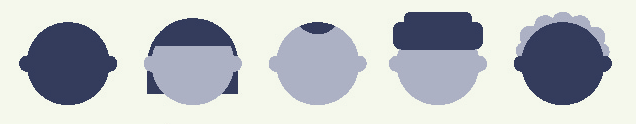 Demographics
2015-16 Diverse Learning Environments Survey
5
Demographics
Class Year
Sex
6
2015-16 Diverse Learning Environments Survey
Demographics

Race
7
2015-16 Diverse Learning Environments Survey
[Speaker Notes: Respondents may select one or more categories for this item.

The total percentage may not add to 100.]
DemographicsRace/Ethnicity Group
8
2015-16 Diverse Learning Environments Survey
[Speaker Notes: The Race/Ethnicity variable displayed here is “RACEGROUP”.  It is an aggregated variable with the total percentage adding to 100. The method for aggregating is as follows:

 Respondents who marked more than one racial category are included in “Two or more.”]
DemographicsRace
Do you identify as multiracial?
9
2015-16 Diverse Learning Environments Survey
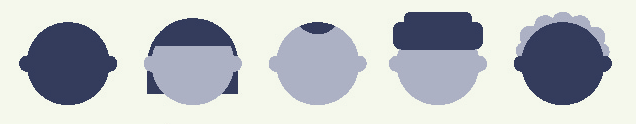 Campus Climate
The social and psychological climate on campus impacts all students’ ability to benefit from their educational environment, and can inform their sense of academic success.
2015-16 Diverse Learning Environments Survey
10
[Speaker Notes: Campus Climate is represented by the following factors:
Sense of Belonging, Academic Validation, General Interpersonal Validation, Institutional Commitment to Diversity, Positive Cross-Racial Interaction, Negative Cross-Racial Interaction, Discrimination and Bias, Harassment and Conversations Across Difference.]
Sense of BelongingThe campus community is a powerful source of influence on students’ development. Sense of Belonging measures the extent to which students feel a sense of academic and social integration on campus.
■ Your Institution       Comparison Group
2015-16 Diverse Learning Environments Survey
11
[Speaker Notes: Mean comparisons for your institution and comparison group are shown for all full-time students, broken out by gender.

Items listed at right appear in the order in which they contribute to the factor.]
Academic ValidationFaculty interactions in the classroom can foster students’ academic development. Academic Validation measures students’ views of the extent to which faculty actions in class reflect concern for their academic success.
■ Your Institution       Comparison Group
2015-16 Diverse Learning Environments Survey
12
[Speaker Notes: Mean comparisons for your institution and comparison group are shown for all full-time students, broken out by gender.

Items listed at right appear in the order in which they contribute to the factor.]
General Interpersonal Validation General Interpersonal Validation is a unified measure of students’ view of faculty and staff’s attention to their development.
■ Your Institution       Comparison Group
2015-16 Diverse Learning Environments Survey
13
[Speaker Notes: Mean comparisons for your institution and comparison group are shown for all full-time students, broken out by gender.

Items listed at right appear in the order in which they contribute to the factor.]
Institutional Commitment to Diversity Institutional Commitment to Diversity is a measure of a student’s perception of the campus’ commitment to diversity.
■ Your Institution       Comparison Group
2015-16 Diverse Learning Environments Survey
14
[Speaker Notes: Mean comparisons for your institution and comparison group are shown for all full-time students, broken out by gender.

Items listed at right appear in the order in which they contribute to the factor.]
Positive Cross-Racial InteractionContact with diverse students allows students to gain valuable insights about themselves and others. Positive Cross-Racial Interaction is a unified measure of students’ level of positive interaction with diverse peers.
■ Your Institution       Comparison Group
2015-16 Diverse Learning Environments Survey
15
[Speaker Notes: Mean comparisons for your institution and comparison group are shown for all full-time students, broken out by gender.

Items listed at right appear in the order in which they contribute to the factor.]
Negative Cross-Racial Interaction Contact with diverse students allows students to gain valuable insights about themselves and others. Negative Cross-Racial Interaction is a unified measure of students’ level of negative interaction with diverse peers.
■ Your Institution       Comparison Group
2015-16 Diverse Learning Environments Survey
16
[Speaker Notes: Mean comparisons for your institution and comparison group are shown for all full-time students, broken out by gender.

Items listed at right appear in the order in which they contribute to the factor.]
Discrimination and Bias Discrimination and Bias measures the frequency of students’ experiences with more subtle forms of discrimination.
■ Your Institution       Comparison Group
2015-16 Diverse Learning Environments Survey
17
[Speaker Notes: Mean comparisons for your institution and comparison group are shown for all full-time students, broken out by gender.

Items listed at right appear in the order in which they contribute to the factor.]
Harassment Harassment measures the frequency that students experience threats or harassment.
■ Your Institution       Comparison Group
2015-16 Diverse Learning Environments Survey
18
[Speaker Notes: Mean comparisons for your institution and comparison group are shown for all full-time students, broken out by gender.

Items listed at right appear in the order in which they contribute to the factor.]
Conversations Across Difference Students who engage with diverse peers are more likely to achieve change across a wide range of student learning outcomes.
■ Your Institution       Comparison Group
2015-16 Diverse Learning Environments Survey
19
[Speaker Notes: Mean comparisons for your institution and comparison group are shown for all full-time students, broken out by gender.

Items listed at right appear in the order in which they contribute to the factor.]
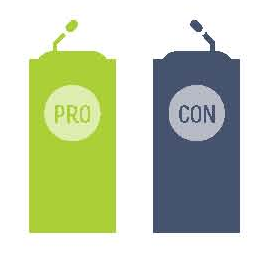 Institutional Practices
Guided and intentional campus practices that create opportunities for interaction among a diverse student body help students become active agents in their own learning.
20
[Speaker Notes: Institutional Practices is represented by Curriculum of Inclusion and Co-Curricular Diversity Activities.

Additional items examine Navigational Action.]
Curriculum of InclusionPedagogy and course content resonate with students’ identities and help students feel valued and affirmed as learners. Curriculum of Inclusion measures the number of courses a student has taken that include materials and pedagogy addressing diversity.
Items

 Materials/readings about race/ethnicity
 Materials/readings about
  socioeconomic class differences
 Materials/readings about privilege
 Materials/readings about sexual
  orientation
 Materials/readings about gender
 Opportunities for intensive dialogue
  between students with different
  backgrounds and beliefs
 Materials/readings about disability
 Opportunities to study and serve
  communities in need
■ Your Institution       Comparison Group
2015-16 Diverse Learning Environments Survey
21
[Speaker Notes: Mean comparisons for your institution and comparison group are shown for all full-time students, broken out by gender.

Items listed at right appear in the order in which they contribute to the factor.]
Co-Curricular Diversity Activities Co-Curricular Diversity Activities is a measure of students’ involvement with institutional programs focused on diversity issues.
Items

 Participated in ongoing campus
  organized discussions on racial/ethnic
  issues (e.g., intergroup dialogue)
 Participated in Racial/Ethnic or  Cultural Center activities
 Attended panels or debates about
  diversity issues
 Participated in Women’s/Men’s Center
  activities
 Participated in LGBT Center
  activities
 Attended presentations, performances,
  or art exhibits on diversity
■ Your Institution       Comparison Group
2015-16 Diverse Learning Environments Survey
22
[Speaker Notes: Mean comparisons for your institution and comparison group are shown for all full-time students, broken out by gender.

Items listed at right appear in the order in which they contribute to the factor.]
Navigational Action These items illustrate how often students participated in institutional programs or engaged in activities that would help them successfully traverse the institution.
Academic Advising
Study Skills Advising
Writing Center
Your Institution         Comparison Group
     Frequently                  Frequently
     Occasionally               Occasionally
23
2015-16 Diverse Learning Environments Survey
[Speaker Notes: The question stem for these items is: “Since entering this college, how often have you utilized…”

The response options include: “Frequently,” “Occasionally,” and “Not at All” (not shown here).]
Navigational Action These items illustrate how often students participated in institutional programs or engaged in activities that would help them successfully traverse the institution.
Financial Aid Advising
Career Counseling
Attended Professors’ Office Hours
Your Institution         Comparison Group
     Frequently                  Frequently
     Occasionally               Occasionally
24
2015-16 Diverse Learning Environments Survey
[Speaker Notes: The question stem for the first two items is: “Since entering this college, how often have you utilized…”

The question stem for the third item is: “Since entering this college, how often have you…”

The response options include: “Frequently,” “Occasionally,” and “Not at All” (not shown here).]
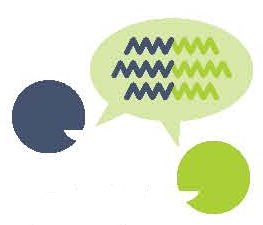 Student Learning Outcomes
Students develop across a range of outcomes related to complex thinking, ethical decision-making, and capacity for citizenship when they are exposed to diversity.
25
[Speaker Notes: Student Learning Outcomes is represented by the following factors:
Habits of Mind, Integration of Learning, Academic Self-Concept, Pluralistic Orientation, and Civic Engagement.]
Habits of Mind Habits of Mind is a unified measure of the behaviors and traits associated with academic success. These learning behaviors are seen as the foundation for lifelong learning.
■ Your Institution       Comparison Group
2015-16 Diverse Learning Environments Survey
26
[Speaker Notes: Mean comparisons for your institution and comparison group are shown for all full-time students, broken out by gender.

Items listed at right appear in the order in which they contribute to the factor.]
Integration of LearningIntegration of Learning is a measure of student behavior that reflects integrating, connecting, and applying concepts and ideas.
■ Your Institution       Comparison Group
2015-16 Diverse Learning Environments Survey
27
[Speaker Notes: Mean comparisons for your institution and comparison group are shown for all first-time, full-time students, broken out by gender.

Items listed at right appear in the order in which they contribute to the factor.]
Academic Self-Concept Self-awareness and confidence in academic environments help students learn by encouraging their intellectual inquiry. Academic Self-Concept is a unified measure of students’ beliefs about their abilities and confidence in academic environments.
Items

 Self-rated academic ability
 Self-rated intellectual self-confidence
 Self-rated drive to achieve
 Self-rated mathematical ability
■ Your Institution       Comparison Group
2015-16 Diverse Learning Environments Survey
28
[Speaker Notes: Mean comparisons for your institution and comparison group are shown for all full-time students, broken out by gender.

Items listed at right appear in the order in which they contribute to the factor.]
Pluralistic OrientationPluralistic Orientation measures skills and dispositions appropriate for living and working in a diverse society.
Items

 Tolerance of others with different
  beliefs
 Openness to having my views
  challenged
 Ability to work cooperatively with
  diverse people
 Ability to discuss and negotiate
  controversial issues
Ability to see the world from
  someone else's perspective
■ Your Institution       Comparison Group
2015-16 Diverse Learning Environments Survey
29
[Speaker Notes: Mean comparisons for your institution and comparison group are shown for all full-time students, broken out by gender.

Items listed at right appear in the order in which they contribute to the factor.]
Civic EngagementEngaged citizens are a critical element in the functioning of our democratic society. Civic Engagement measures the extent to which students are motivated and involved in civic, electoral, and political activities.
■ Your Institution       Comparison Group
2015-16 Diverse Learning Environments Survey
30
[Speaker Notes: Mean comparisons for your institution and comparison group are shown for all full-time students, broken out by gender.

Items listed at right appear in the order in which they contribute to the factor.]
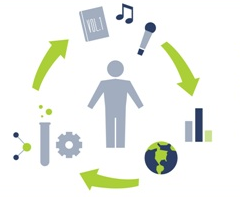 Connections between climate, institutional practices and outcomes can foster success.
For more information about 
HERI/CIRP SurveysThe Freshman SurveyYour First College Year Survey
Diverse Learning Environments SurveyCollege Senior Survey
The Faculty Survey
Please contact:
heri@ucla.edu(310) 825-1925www.heri.ucla.edu
31
2015-16 Diverse Learning Environments Survey